МБОУ Самагалтайская  сош №1
Исследовательскийпроект   ПО  ЛИТЕРАТУРЕ к НПК«Григорий Бенционович Остер-писатель-человек  21 века»
Автор проекта: Аракчаа Буяна
Руководитель проекта: Ондар М.С.
2012 уч.год
Григорий Бенционович Остер-писатель 21 века
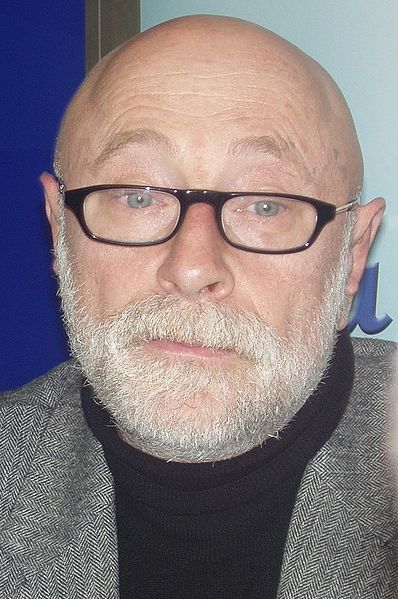 65 лет
27.11.1947
Цель проекта:
Главный предмет исследования – творчество Г. Остера, современного детского писателя.
Определить роль книг Остера в современной детской литературе. Показать детям, как можно говорить в шутку о серьёзных проблемах.
ПРИВЛЕЧЬ ВНИМАНИЕ  УЧАЩИХСЯ  К ЗЛОБОДНЕВНОСТИ  ТВОРЧЕСТВА  Г.Б. ОСТЕРА В НАШИ ДНИ , 
 ПРОЯВИТЬ ИНТЕРЕС К ЛИЧНОСТИ САМОГО ПИСАТЕЛЯ,
 ДОКАЗАТЬ, ЧТО ОСТЕР Г.Б. ЯВЛЯЕТСЯ ПИСАТЕЛЕМ, ОБЩЕСТВЕННЫМ ДЕЯТЕЛЕМ 21 ВЕКА.
ЗАДАЧИ ПРОЕКТА:
Исследовать биографию писателя.
Выявить личностные качества, проявленные  в творчестве писателя.
Изучить рейтинг  детских и взрослых пользователей интернет-сайта писателя.
Сделать выводы о значимости творчества писателя в наши дни.
Актуальность проекта
Одной из самых острых и трудноразрешимых проблем является потеря детьми интереса к чтению. Ребёнок окружён множеством привлекательных вещей. Это живые и интересные в его представлениях предметы. Экран, схемы, компьютер вытесняют книгу из детского возраста. 
Во-вторых, рынок наполнен “дешёвой” литературой: комиксами, кроссвордами. Нежелание нового поколения читать хорошие книги – это путь в никуда.
Знакомство с творчеством Г. Остера, с его современными книгами, даёт положительный результат. Читая книги Остера, ребёнок приобщается к высокохудожественной детской литературе.
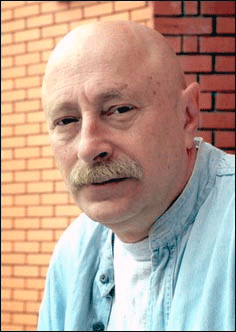 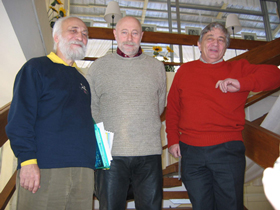 Григорий Остер
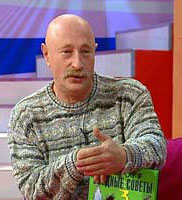 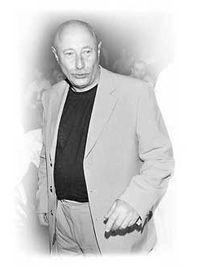 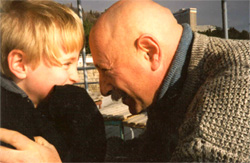 Биография
Детство и юность провел в Ялте. В 1966 году прошёл службу на Северном флоте.
 В 1970 поступил на отделение драматургии Литературного института им. М. Горького в Москве, который закончил в 1982 году.
Автор многих произведений для детей, таких как «Сказка с подробностями», «Папамамалогия», «Воспитание взрослых», «Бабушка удава», «Вредные советы», «Гадание по рукам, ногам, ушам, спине и шее».
 Написал сценарии мультфильмов «38 попугаев», «Попался, который кусался!», «Котёнок по имени Гав», «Обезьянки» и др.,
 художественного фильма «До первой крови».
Женат третьим браком, отец пятерых детей.
Детский писатель. Родился 27 ноября в Одессе в семье портового механика. Окончив среднюю школу в 1966 г., в течение трех лет служил на Северном флоте.
В 1969 г. возвращается в Одессу. В 1970 г. приезжает в Москву, поступает в Литературный институт им. М. Горького на отделение драматургии. Учится заочно.
В 1982 г. окончил институт.
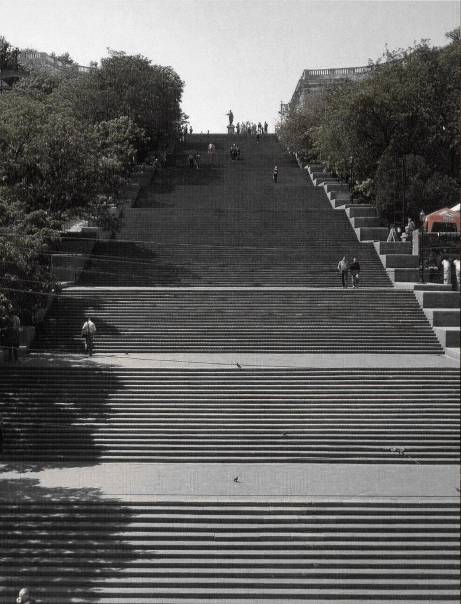 Одесса
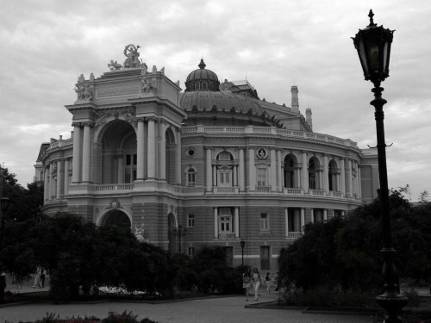 Кукольный театр
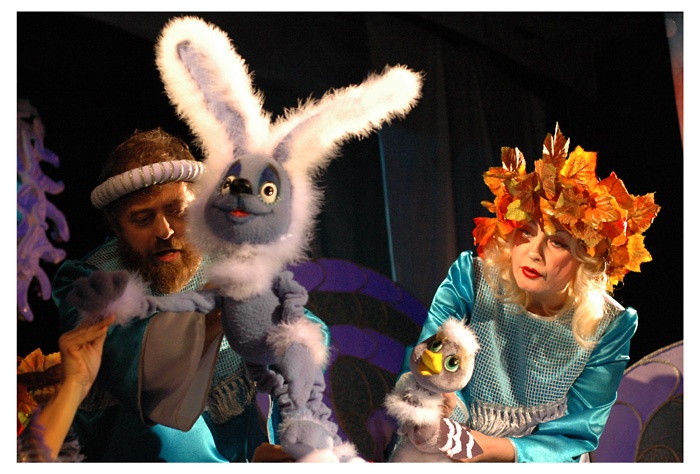 За эти годы написал пьесы для кукольных театров
Григо́рий Бенцио́нович Остёр (лит. псевдоним «Остёр»;
род. 27 ноября 1947, Одесса, УССР) — русский писатель, сценарист, драматург, заслуженный деятель искусств Российской Федерации (2007). Создатель жанра «Вредных советов» и автор первого русского   гипертекстуального романа
 «Сказка с подробностями»
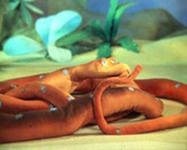 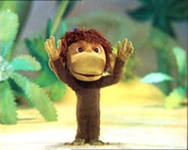 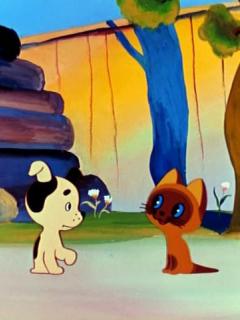 Интересные факты
В 2004 году, по предложению Администрации Путина, разработал сайт «Президент России гражданам школьного возраста».
С 7 сентября 2008 вместе с певицей Глюкoz’ой ведёт программу «Детские шалости» на СТС.
В изданной в Канаде антологии детской литературы Григорий Остёр со своими «Вредными советами» был самым многотиражным — 12 млн.экземпляров,  в то время как прочие авторы удостаивались максимум 300—400  тыс.
"Доброе дело" (1975)
"Человек с хвостом" (1976)
"Все волки боятся" (1979)
 "Тридцать восемь попугаев»
 "Котенок по имени Гав" (1979)
"Привет мартышке" (1983)
"Секретный фонд" (1986)
 "Бабушка удава» 
"Гадание по рукам, ногам, ушам, спине и шее"
 "Детские суеверия"
"Вредные советы" (1996)
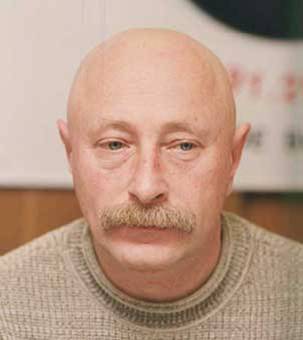 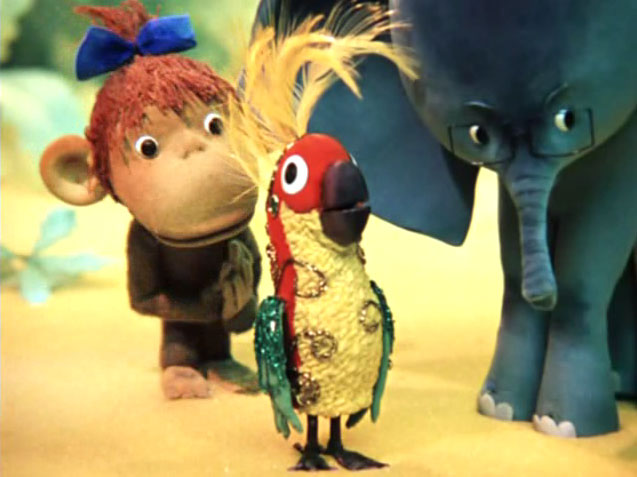 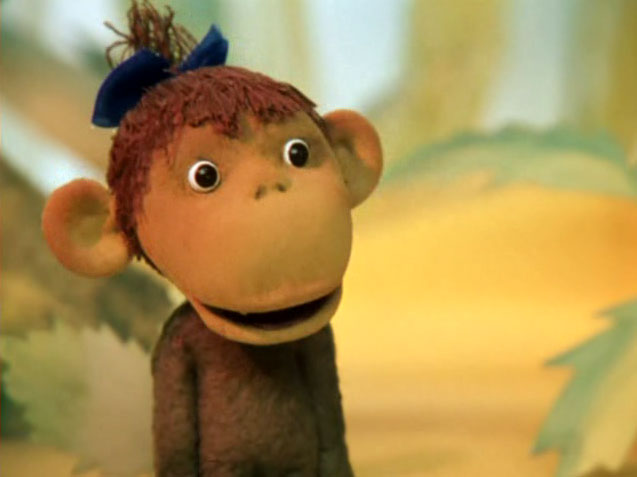 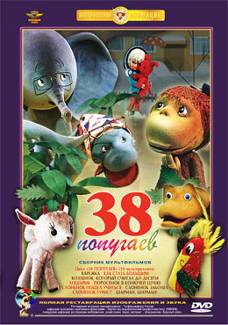 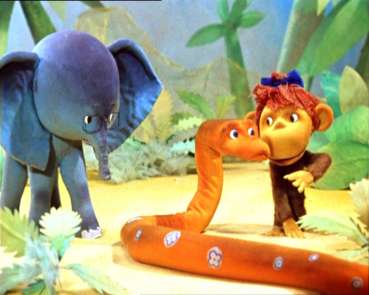 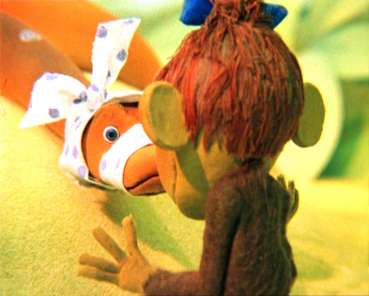 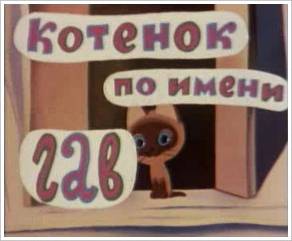 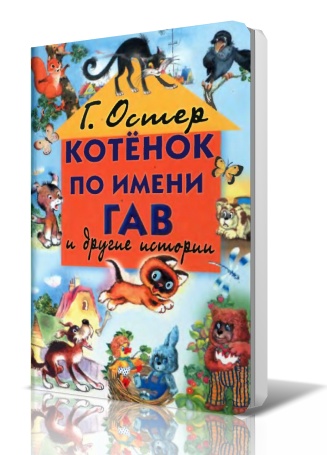 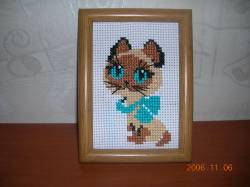 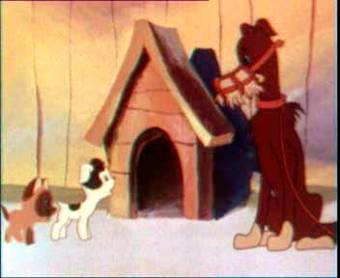 Один из разработчиков сайта президента России Владимира Путина
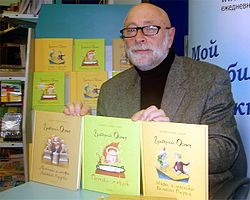 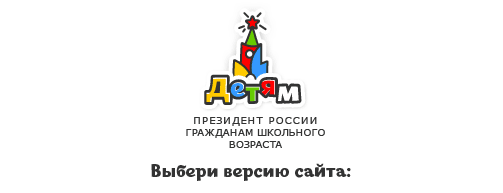 Фильмы Остера
«До первой крови» (1990) — фильм о военно-патриотической игре пионеров «Зарница».
Театральные постановки
Спектакль «Вредные советы» в московском театре «Школа современной пьесы».
Спектакль «Вредные советы» в театр-студии «Образ» п/р Владимира Шохина.
Музыкальный спектакль «Клочки по закоулочкам» в Новом Драматическом Театре, в Каменск-Уральском театре "Драма Номер Три" в постановке Людмилы Матис.
Спектакль «Привет Мартышке!» в Каменск-Уральском театре "Драма Номер Три" в постановке Ирины Симановой.
Изобретательство:
Г. Б. Остером придуманы новые науки, например «Ничеговедение», «Конфетоедение», «Вритература», «Квартироведение» и другие. Учебники по этим полезным предметам уже изданы.
 открыл «Школу ужасов», пособие  «Визгультура или Семейная качалка», задачи для родителей «Противные задачи»,
книги по гаданию «Гадание по рукам, ногам, ушам, спине и шее», книги о приметах и суевериях, анкеты, энциклопедические статьи и рассказы без концовок (читатели могут их сами придумать).
Расписание уроков
1. Папамамалогия
2. Дурематика
3. Людоедение
4. Конфетоедение
Заслуги
Лауреат Гос. премии РФ (2002).
Награждён указом Президента России № 1327 от 3 октября 2007 года
Суть его творчества:
«Я всегда занимался детьми [...] давал вредные советы, когда им морочила голову советская власть. Пытался объяснить, что если в одной точке планеты собирается большое количество послушных детей, то они вырастают в большое количество послушных взрослых»
Его исключительность:
Феномен Остера в современной российской культуре и детской литературе не имеет себе равных. За исключением Успенского, его статус трудно сравнить со статусом какого-либо другого современного детского писателя. Его «Вредные советы» распродаются фантастическими тиражами, его мультфильмы стали классикой при жизни автора, его авторитет в теле- и радиопрограммах по воспитанию детей и детскому чтению непоколебим.
Популярность:
Многочисленные «вредные советы» стали заметным явлением современной российской культуры. Так же как и остеровские приколы, их можно купить практически везде: в аэропорту, на вокзале, в киоске. Если вы спросите совета о том, какую развлекательную книжку купить для ребенка, вам, скорее всего, посоветуют что-нибудь из остеровских приколов.
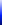 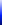 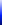 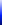 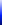 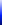 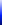 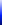 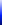 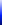 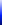 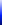 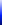 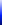 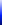 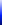 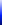 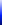 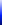 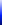 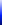 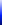 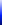 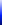 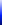 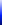 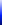 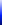 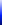 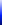 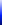 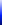 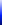 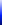 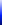 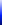 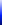 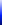 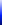 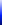 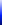 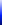 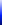 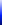 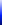 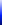 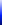 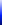 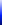 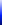 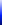 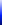 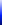 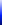 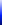 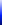 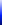 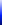 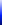 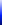 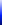 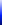 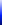 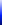 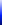 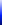 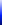 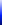 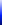 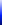 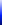 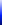 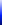 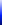 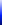 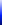 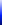 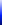 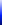 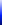 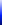 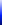 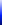 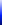 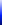 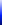 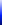 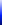 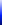 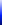 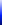 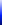 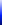 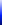 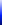 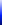 Использованная литература:
1. Григорий Бенционович Остер (р. 1947) // Я познаю мир: Дет. энциклопедия: Литература. – М.: АСТ, 1997. – С.298-301.
2. Елин Г. Григорий Остер: «Откуда берется любовь» / Г. Елин // Московские новости. – 1994. - № 65. – С.5.
3. Качук Г. Папа мягкий. Он простит… / Г. Качук // Работница. – 1995. - № 10. – С.10-12.
4. Корф О. «Ненаглядное пособие» по математике, или «Могут я и дети полюбить манную кашу» / О. Корф // Начальная школа. – 1995. - № 3. – С. 92-93.
5. Мишукова А. А. Остер Григорий Бенционович / А. А. Мишукова // Очерки о детских писателях: Справочник для учителей начальной школы. – М.: Баласс, 1999. – С. 151-153.
6. Интернет-сайты:
http://www.uznay-prezidenta.ru/index.php?p=3-4&v=fi01 
http://www.oster-detyam.ru/
http://lib.ru/ANEKDOTY/osterwred.txt
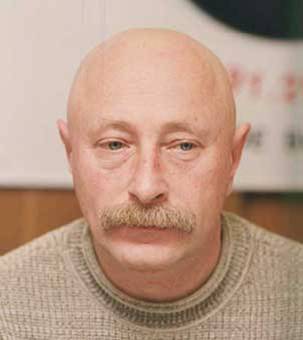 Спасибо
Григорию
Остеру!!!
Спасибо за внимание!